Τα κατιόντα (+)     και τα  ανιόντα  (-)  ονομάζονται ιόντα.
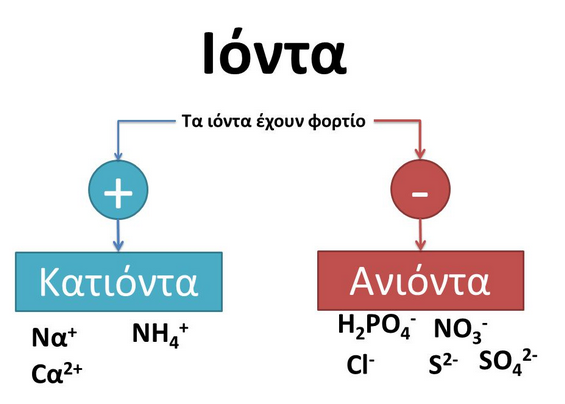 Τα κατιόντα (+)     και τα  ανιόντα  (-)  ονομάζονται ιόντα.
H+
OH-
Κατιόν υδρογόνου (κατιόντα υδρογόνου)
Ανιόν υδροξειδίου
(ανιόντα υδροξειδίου)
ΝΕΡΟ
Ένα μόριο νερού συμβολίζεται:   Η2Ο
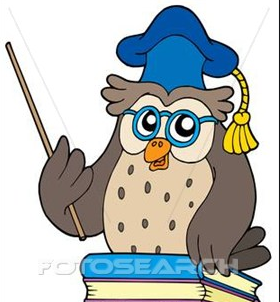 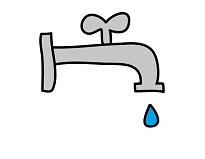 ένα δοχείο με νερό…
Βέβαια μια σταγόνα νερού…. αποτελείται  από  εκατομμύρια  μόρια   νερού  (Η2Ο )
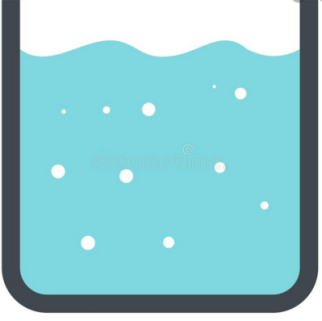 Η οξύτητα ενός όξινου διαλύματος,   αναφέρεται στην  πυκνότητα  κατιόντων υδρογόνου  (H+)  μέσα σε ένα  διάλυμα .
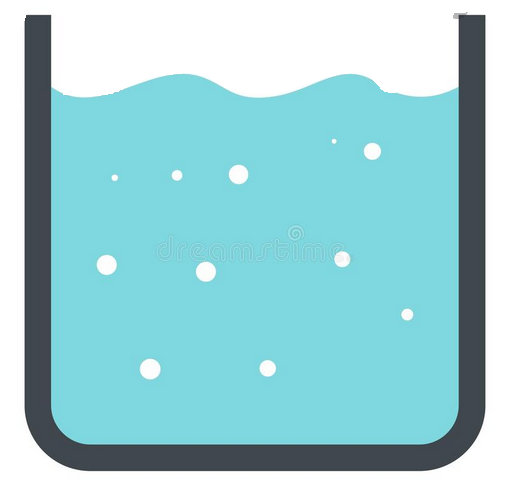 Η+
Η+
Η+
Εξηγώ στη συνέχεια …
Η+
Η+
Η+
Η+
Η+
Η+
Η+
Η+
Η+
Η+
Η+
Η+
Η+
Η+
Η+
Η+
νερό  (Η2Ο)
Η+
Η+
Όξινο διάλυμα ή διάλυμα οξέος
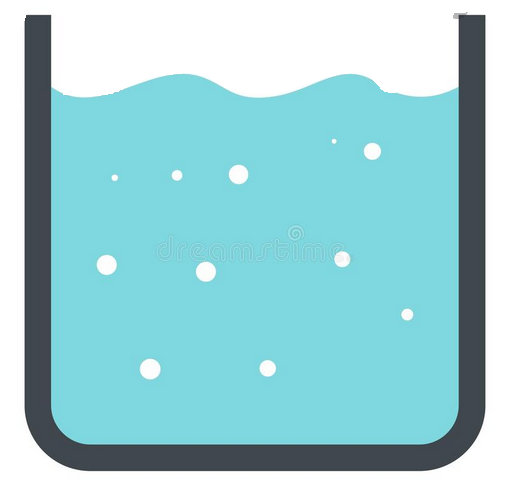 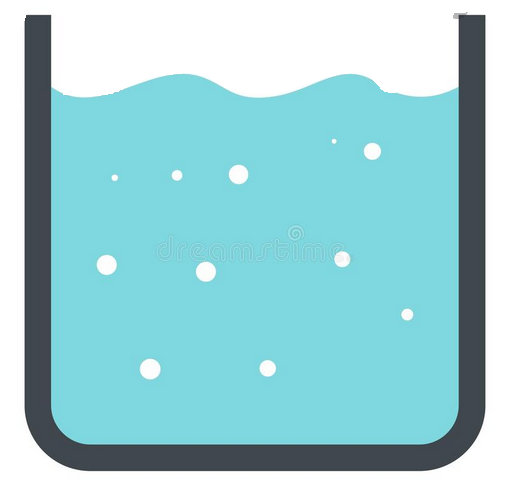 Η+
Η+
Η+
Η+
Η+
Η+
Η+
Η+
Η+
Η+
Η+
Η+
Η+
Η+
Η+
Η+
Η+
Η+
Η+
Η+
Όξινο διάλυμα με μεγαλύτερη  οξύτητα (περισσότερο όξινο),  γατί έχω μεγαλύτερη πυκνότητα σε Η+
Η+
Η+
νερό  (Η2Ο)
νερό  (Η2Ο)
Όξινο διάλυμα με μικρότερη οξύτητα ( είναι πιο αραιό σε Η+)
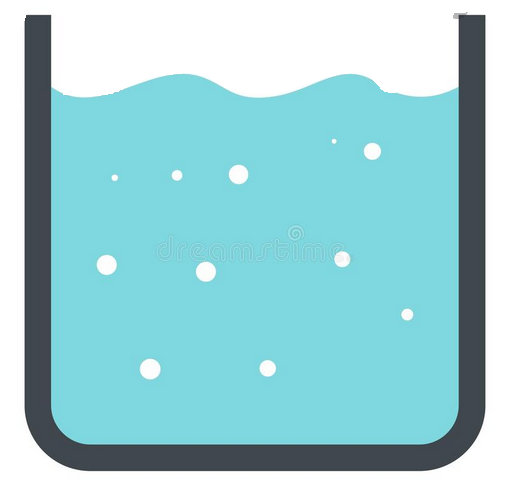 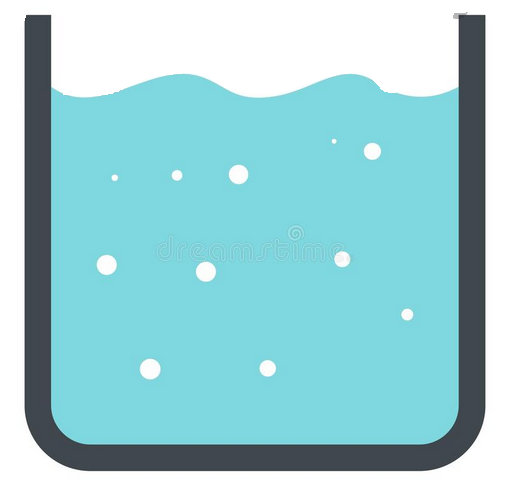 Η+
Η+
Η+
Η+
Η+
Η+
Η+
Η+
Η+
Η+
Η+
Η+
Η+
Η+
Η+
Η+
Η+
Η+
Η+
Η+
Η+
Η+
Η+
Η+
Η+
Η+
Η+
Η+
Η+
Η+
Η+
Όξινο διάλυμα με μεγαλύτερη  οξύτητα
Η+
Η+
Η+
Όξινο διάλυμα με μικρή οξύτητα
νερό  (Η2Ο)
νερό  (Η2Ο)
Περισσότερο όξινο
Λιγότερο όξινο
pH     (πεχά)
σε θερμοκρασία 25 βαθμούς κελσίου  25οC
Διαλύματα που έχουν pH  από μηδέν έως 7 είναι όξινα διαλύματα.
Τα όξινα διαλύματα έχουν περισσότερα Η+   από ΟΗ-
Όσο μικρότερο το pH τόσο πιο όξινο το διάλυμα
λίγο όξινο
πολύ  όξινο
πολύ  όξινο
ελαφρώς όξινο
Ουδέτερο  διάλυμα
λίγο όξινο
όξινο
όξινο
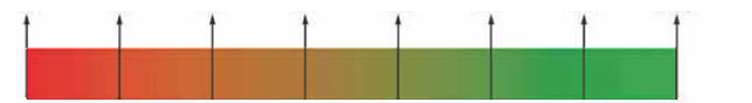 2
4
5
6
7
0
1
3
pH     (πεχά)
Διαλύματα που έχουν pH  από μηδέν έως 7 είναι όξινα διαλύματα.
Τα όξινα διαλύματα  έχουν περισσότερα Η+   από ΟΗ-
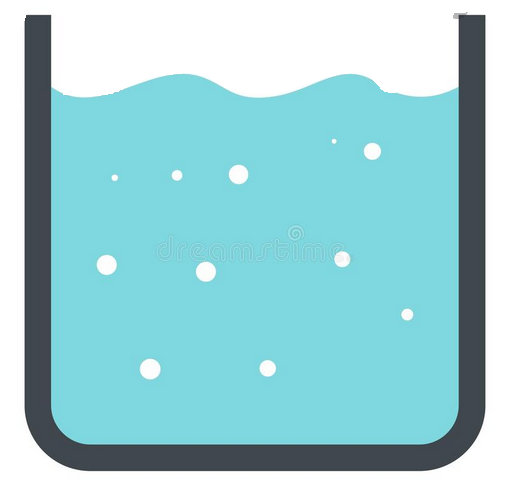 Η+
Η+
Η+
Η+
ΟΗ-
Η+
ΟΗ-
Η+
Η+
Η+
Η+
Η+
ΟΗ-
Η+
Η+
Η+
ΟΗ-
Αυτό το  διάλυμα   έχει περισσότερα Η+   από ΟΗ- , άρα είναι όξινο διάλυμα
ΟΗ-
Η+
ΟΗ-
Η+
ΟΗ-
pH     (πεχά)
Παράδειγμα :  

Ένα όξινο διάλυμα που έχει  pH =1 θα είναι περισσότερο  όξινο από ένα διάλυμα που έχει  pH =5
πολύ  όξινο
λίγο όξινο
λίγο όξινο
ελαφρώς όξινο
πολύ  όξινο
όξινο
όξινο
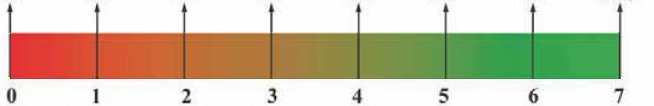 pH     (πεχά)
Προσθέτω νερό
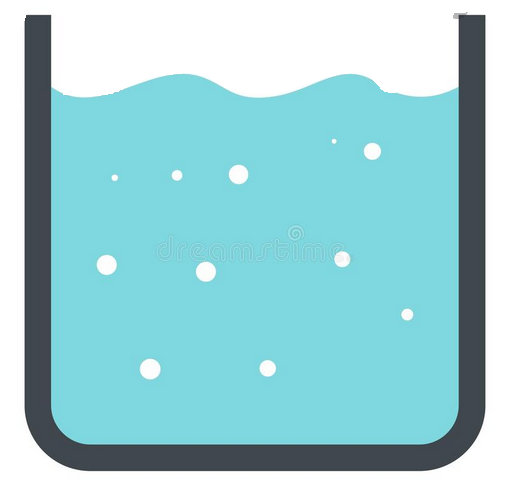 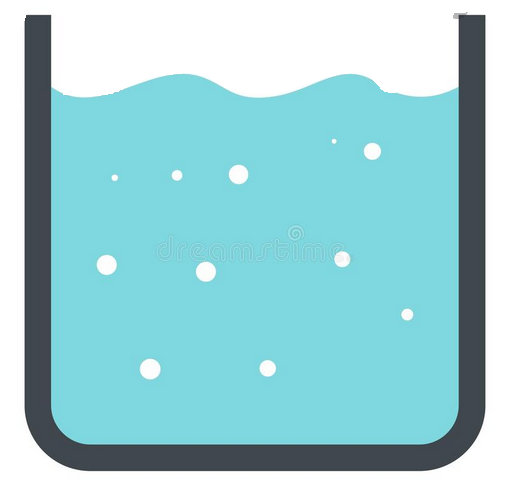 Η+
Η+
Η+
Η+
Η+
Η+
pH =3
Η+
Η+
Η+
Η+
Περισσότερο όξινο
Η+
Η+
Η+
Η+
Η+
Η+
Η+
Η+
Η+
Η+
pH =6
Λιγότερο όξινο
Η+
Η+
νερό  (Η2Ο)
νερό  (Η2Ο)
Όταν προσθέτουμε νερό σε ένα όξινο διάλυμα (δηλαδή όταν το αραιώνουμε) το διάλυμα γίνεται λιγότερο όξινο, γιατί σε ορισμένο όγκο (=χώρο)  διαλύματος περιέχονται λιγότερα H+. 
Επομένως, το pH του διαλύματος αυξάνεται.
pH     (πεχά)
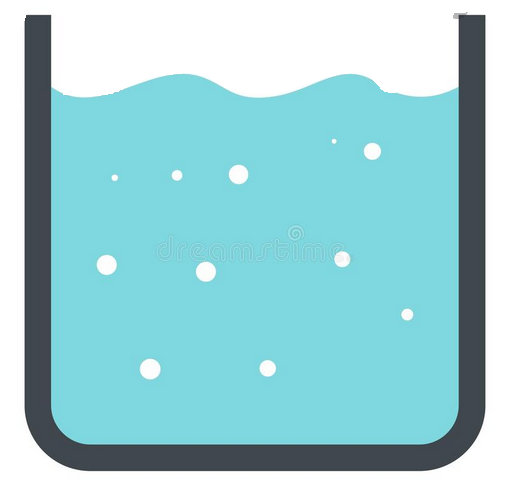 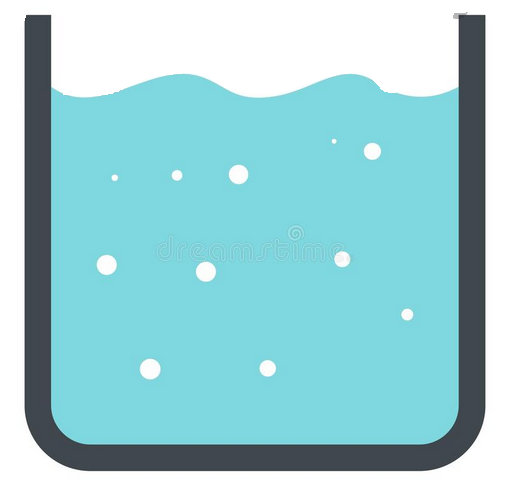 Προσθέτω οξύ
Η+
Η+
Η+
Η+
Η+
Η+
Η+
Η+
Η+
Η+
Η+
Η+
Η+
Η+
pH =2
pH =5
Η+
Η+
Η+
Η+
Περισσότερο όξινο
Λιγότερο όξινο
Η+
Η+
Η+
Η+
Η+
Η+
Η+
Η+
Η+
Η+
Η+
Η+
Η+
Η+
Η+
Η+
νερό  (Η2Ο)
νερό  (Η2Ο)
Όταν προσθέτουμε οξύ σε ορισμένο  όξινο διάλυμα,   το διάλυμα γίνεται περισσότερο όξινο, γιατί σε ορισμένο όγκο (=χώρο)  διαλύματος περισσότερα λιγότερα H+. 
Επομένως, το pH του διαλύματος μειώνεται.
ΝΕΡΟ
Ένας πολύ πολύ μικρός αριθμός μορίων του νερού διασπάται, όπως δείχνει η παρακάτω αντίδραση:
Η2 Ο
H+
+
OΗ-
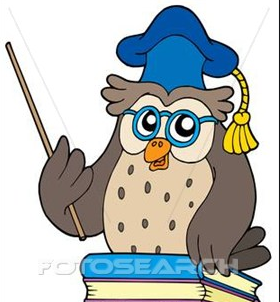 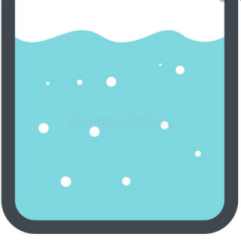 Προσοχή!!!! από 1 δισεκατομμύρια μόρια νερού… μόνο 4 μόρια νερού θα διασπαστούν     σε   Η+  και     ΟΗ-
ΝΕΡΟ
Η2 Ο
H+
+
OΗ-
Μέσα σε καθαρό νερό έχω ίσο αριθμό     H+           και        OΗ -
πλήθος   H+      =   πλήθος  OΗ -
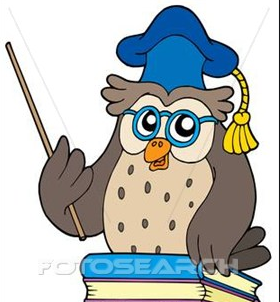 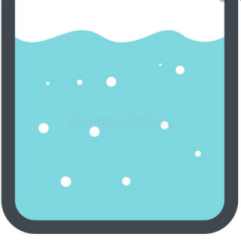 pH     (πεχά)
Διαλύματα που έχουν pH  = 7  είναι  ουδέτερα διαλύματα.    
(σε θερμοκρασία 25 βαθμούς κελσίου  25οC)

πλήθος   ΟΗ-   =  πλήθος   Η+
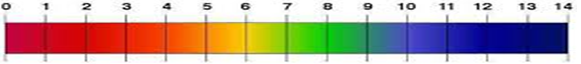 pH  = 7  
ουδέτερα διαλύματα.
pH     (πεχά)
Παράδειγμα :  

Το καθαρό  νερό  έχει  pH = 7  άρα είναι ουδέτερο διάλυμα
pH     (πεχά)
To pH, ενός διαλύματος  το μετράμε   με ένα όργανο που λέγεται  πεχάμετρο,  είτε  με πεχαμετρικό  χαρτί.
πεχάμετρο
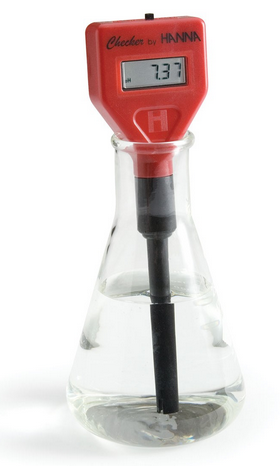 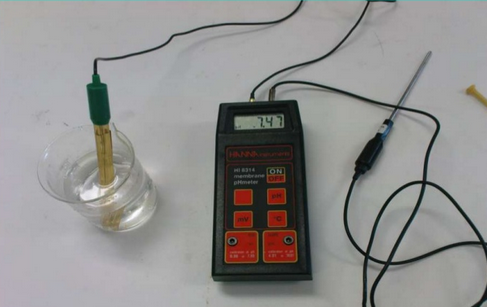 πεχάμετρο
διάλυμα
διάλυμα
pH     (πεχά)
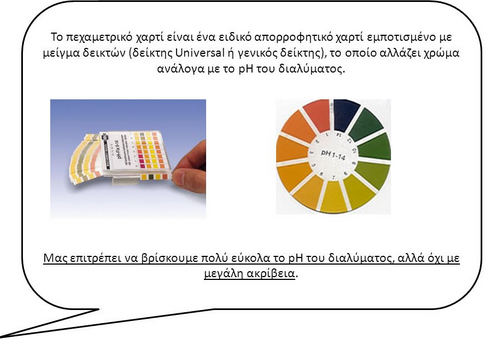